Autistic students and the transition  to university: Findings and recommendations
Presented by Dr Alison Nuske
Supervisors: Dr Fiona Rillotta, Associate Professor Michelle Bellon, Dr Jessie Shipman (Flinders University) & Professor Amanda Richdale (La Trobe University)
WWW.ALISONNUSKE.COM.AU
23 APRIL, 2024
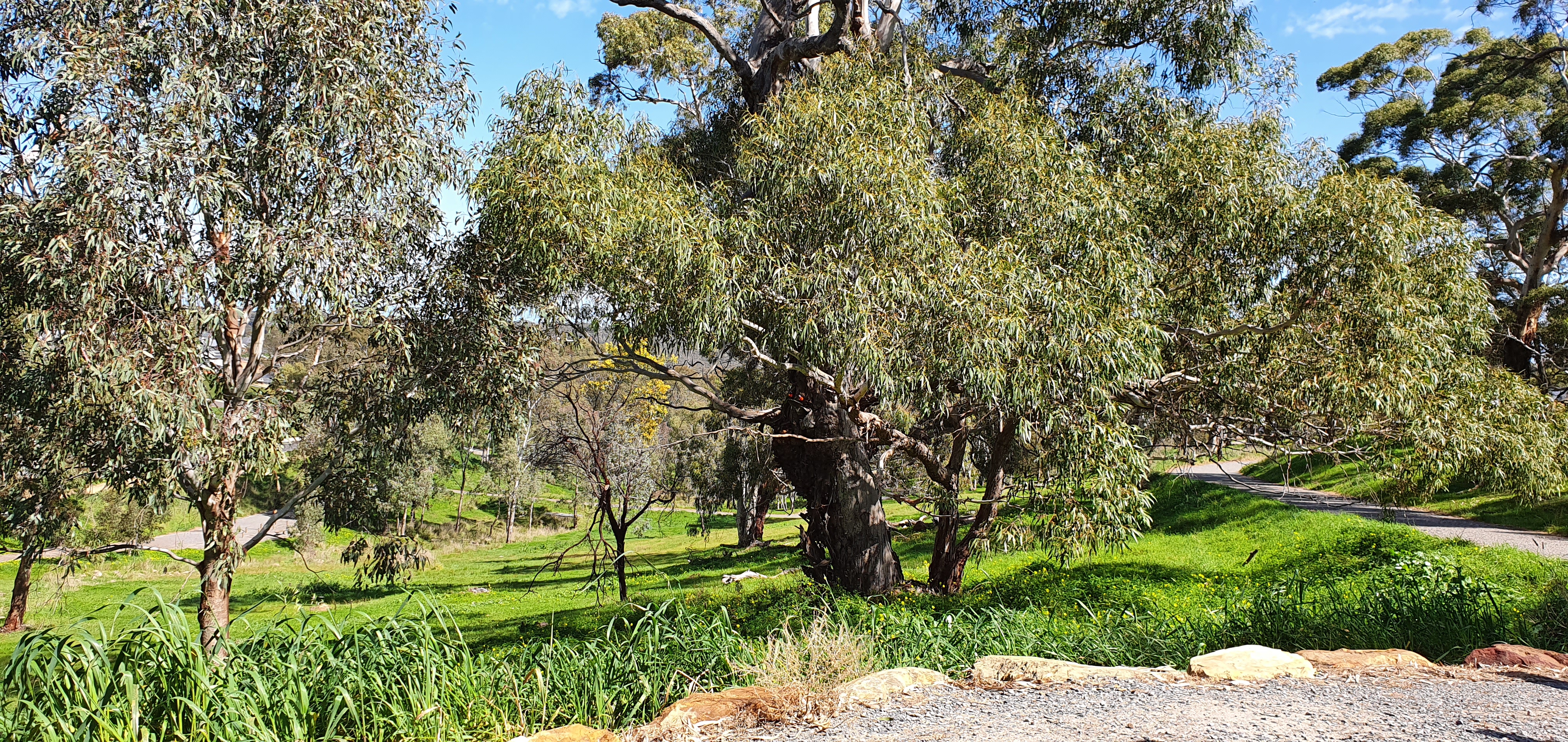 Acknowledgment of Country
23 APRIL, 2024
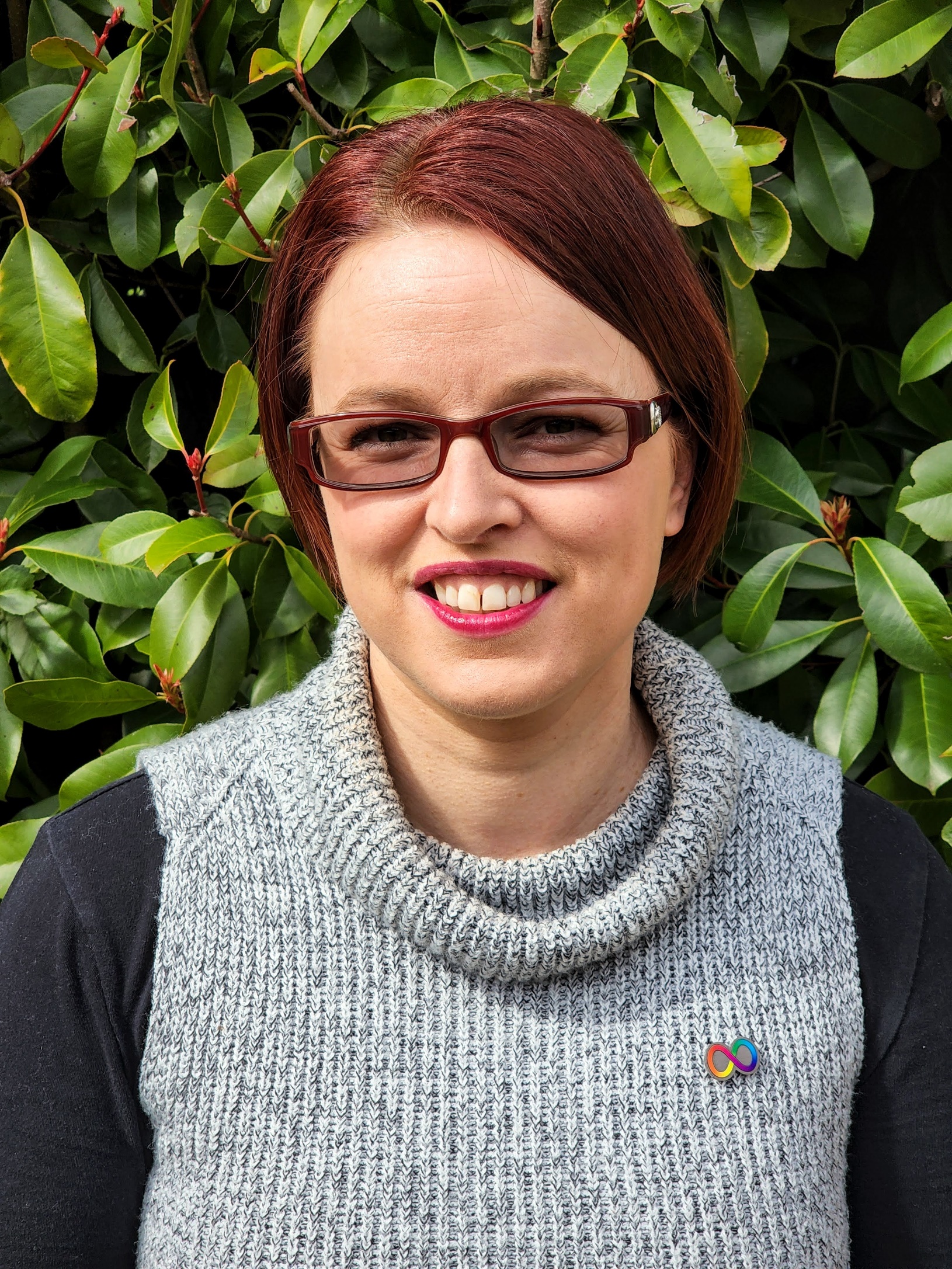 About Me
9 years’ experience as an Access and Inclusion Advisor
15+ years’ experience working with autistic people and their families 
Autistic autism researcher
PhD Graduate Flinders University
23 APRIL, 2024
BACKGROUND
Outline
METHOD
FINDINGS
RECOMMENDATIONS
23 APRIL, 2024
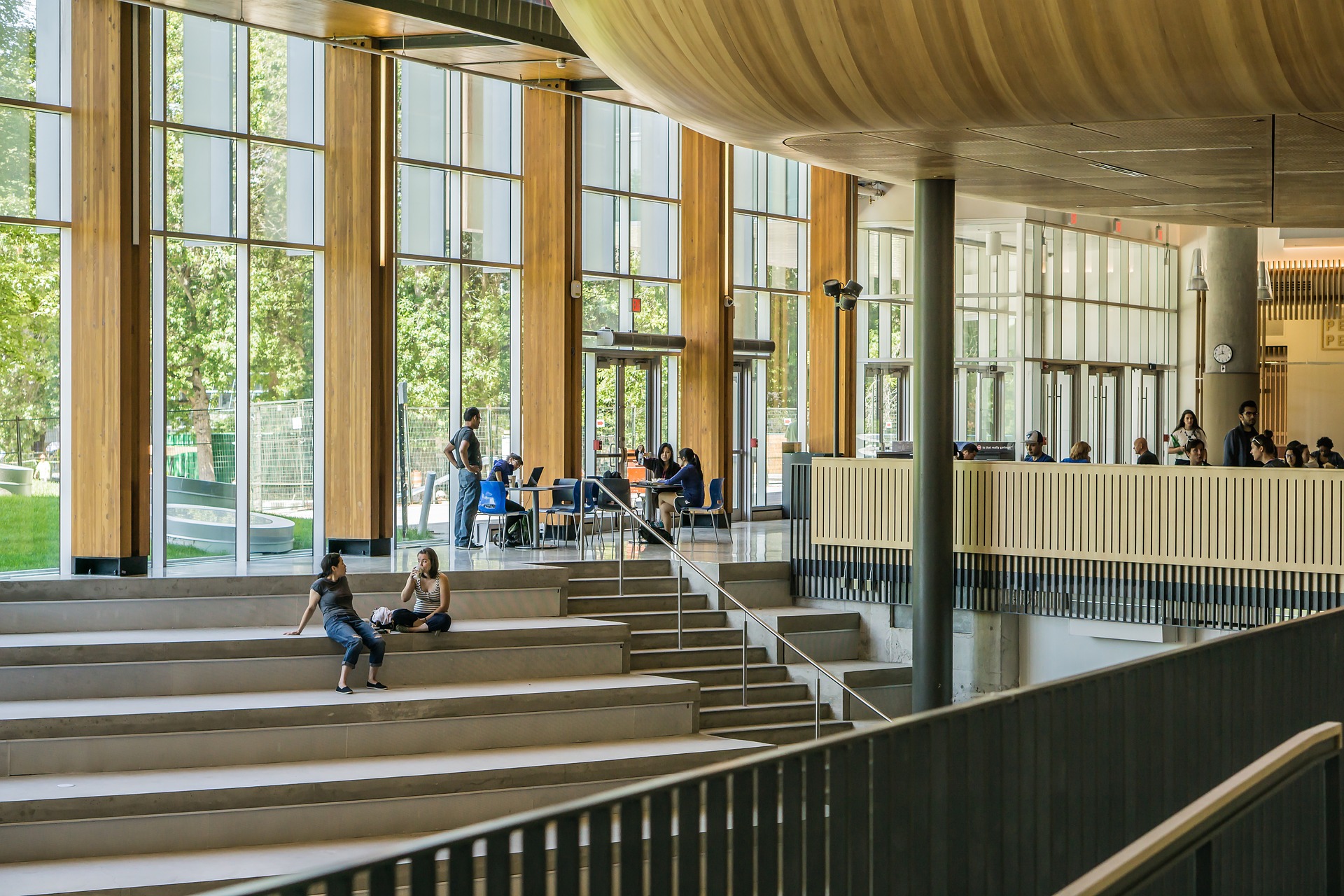 Background
Background
HIGHER EDUCATION
FIRST YEAR
AUTISTIC STUDENTS
Increasing enrolment
Lower completion rates than their peers 
Higher rates of un/under employment
Widening participation
Underpinned by anti-discrimination and equal opportunity legislation
Critical to student success
Help-seeking challenges and difficulty accessing support
23 APRIL, 2024
Transition
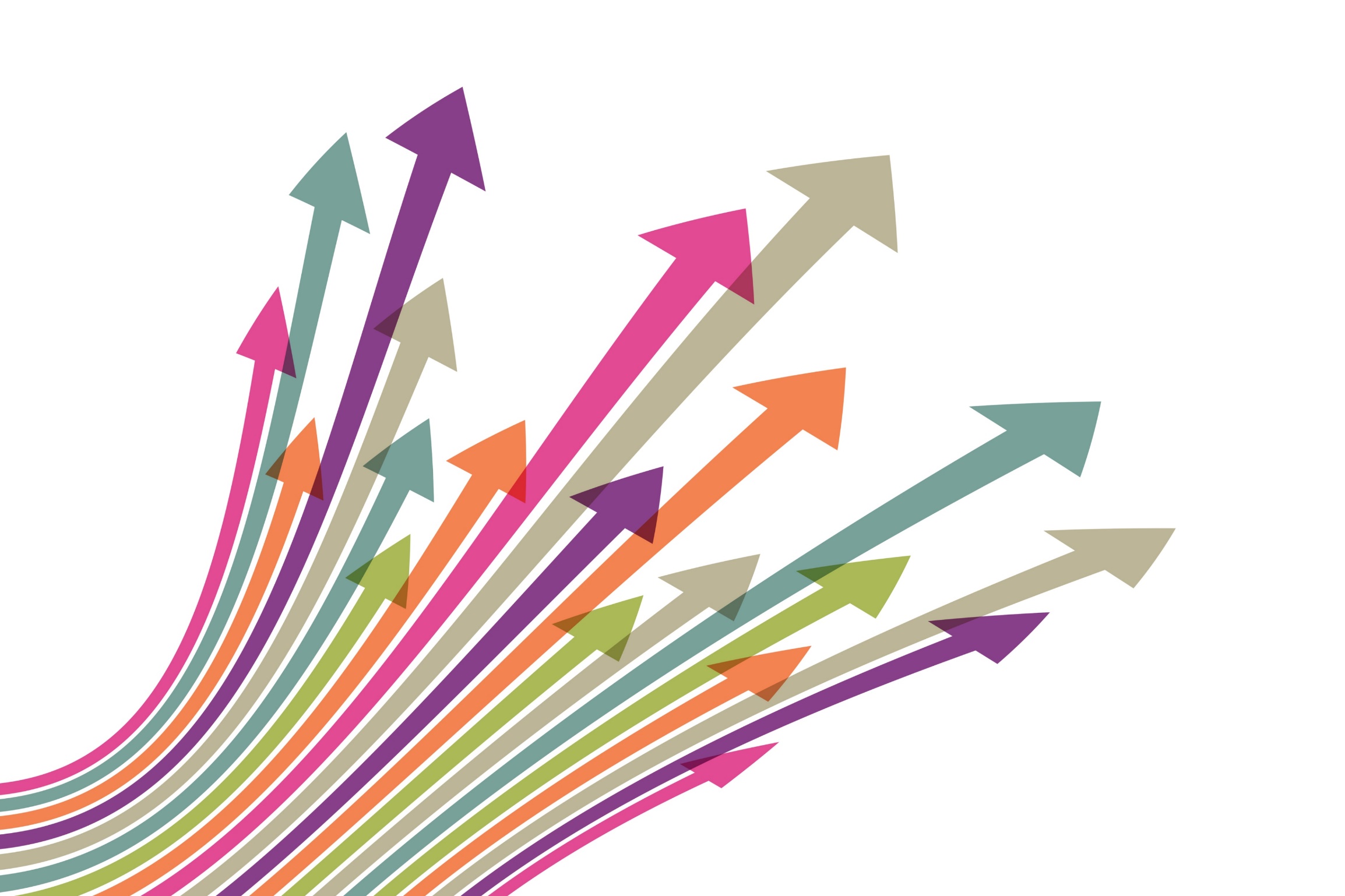 Not fixed or linear
Period of adaptation and adjustment
Change in role, relationship, routines and assumptions
Higher education policy and practice must embrace inclusivity and diversity in their transition planning and support
23 APRIL, 2024
Lizzio’s Five Senses
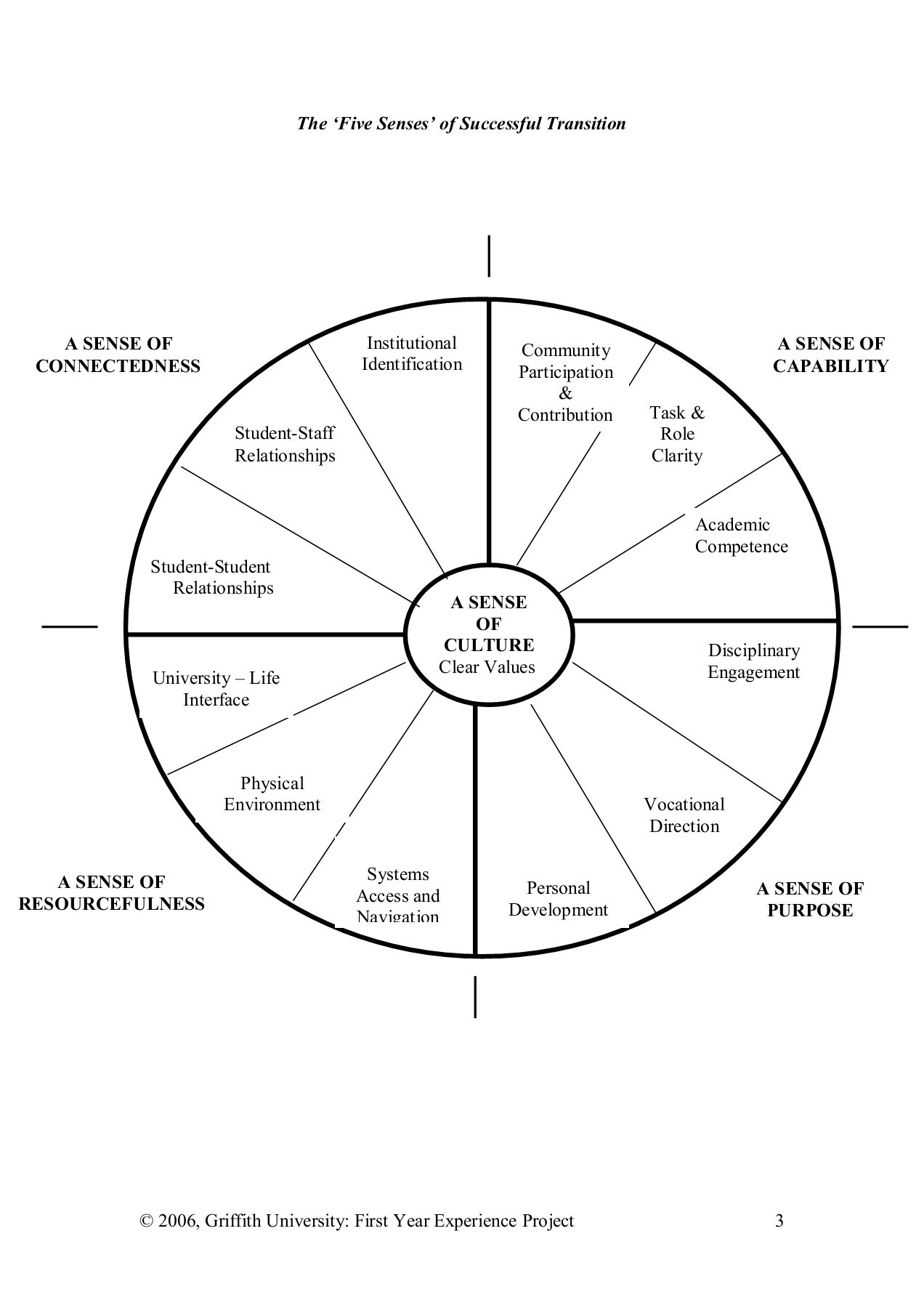 The 'Five Senses' of Successful Transition
Lizzio, 2006
23 APRIL, 2024
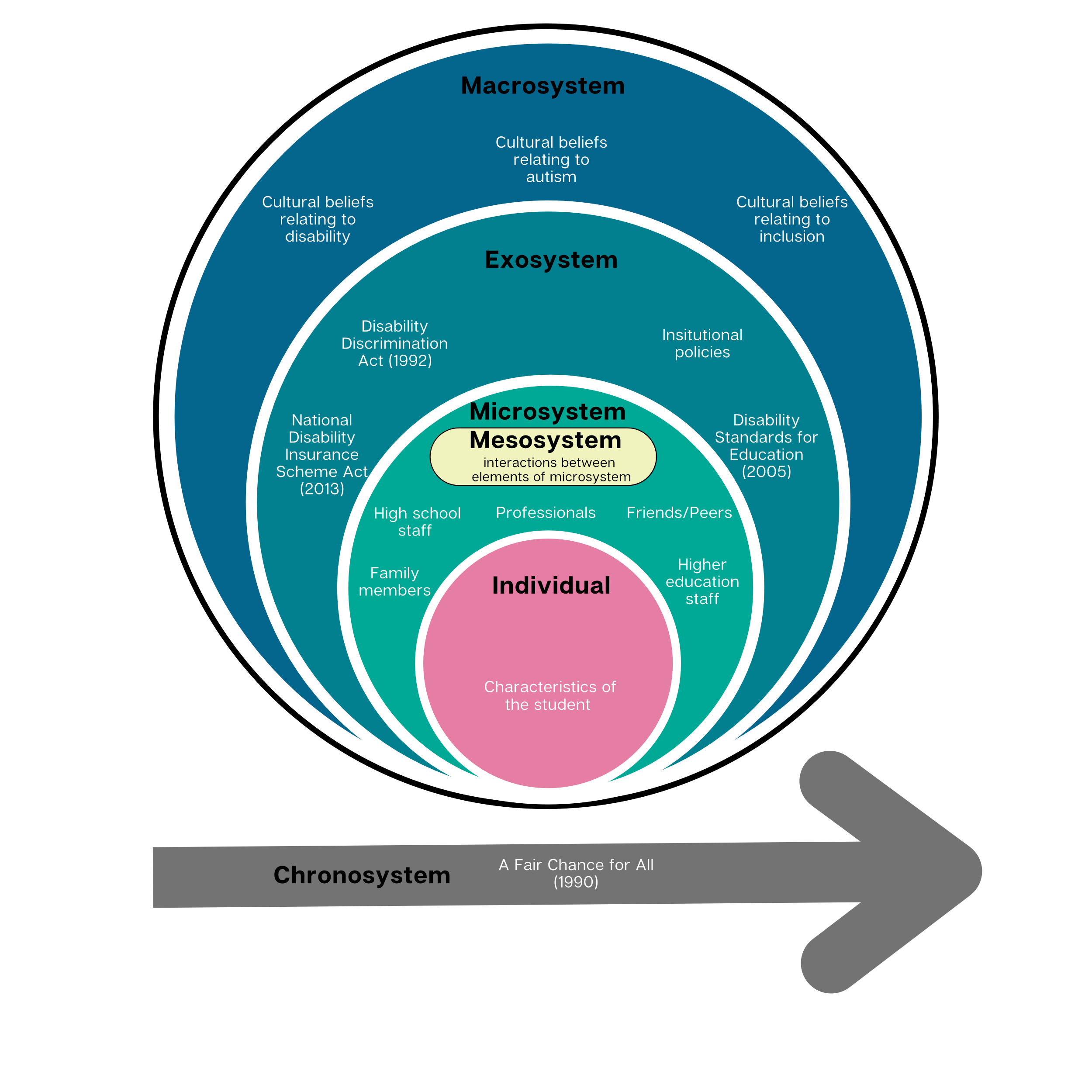 Bioecological theory model
Bronfenbrenner, 1979
23 APRIL, 2024
Adapted from Pinder-Amaker, 2019
Systematic Literature Review
Transition to higher education for students with autism: A systematic literature review.
ADCET Webinar (April 2020): Transition to Higher Education for Autistic Students
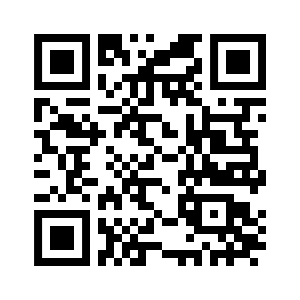 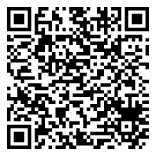 Nuske, A., Rillotta, F., Bellon, M., & Richdale, A. (2019). Transition to higher education for students with autism: A systematic literature review. Journal of Diversity in Higher Education. 12(3). 280-295. https://doi.org/10.1037/dhe0000108
www.adcet.edu.au/resource/10293/webinar-transition-to-higher-education-for-autistic-students
23 APRIL, 2024
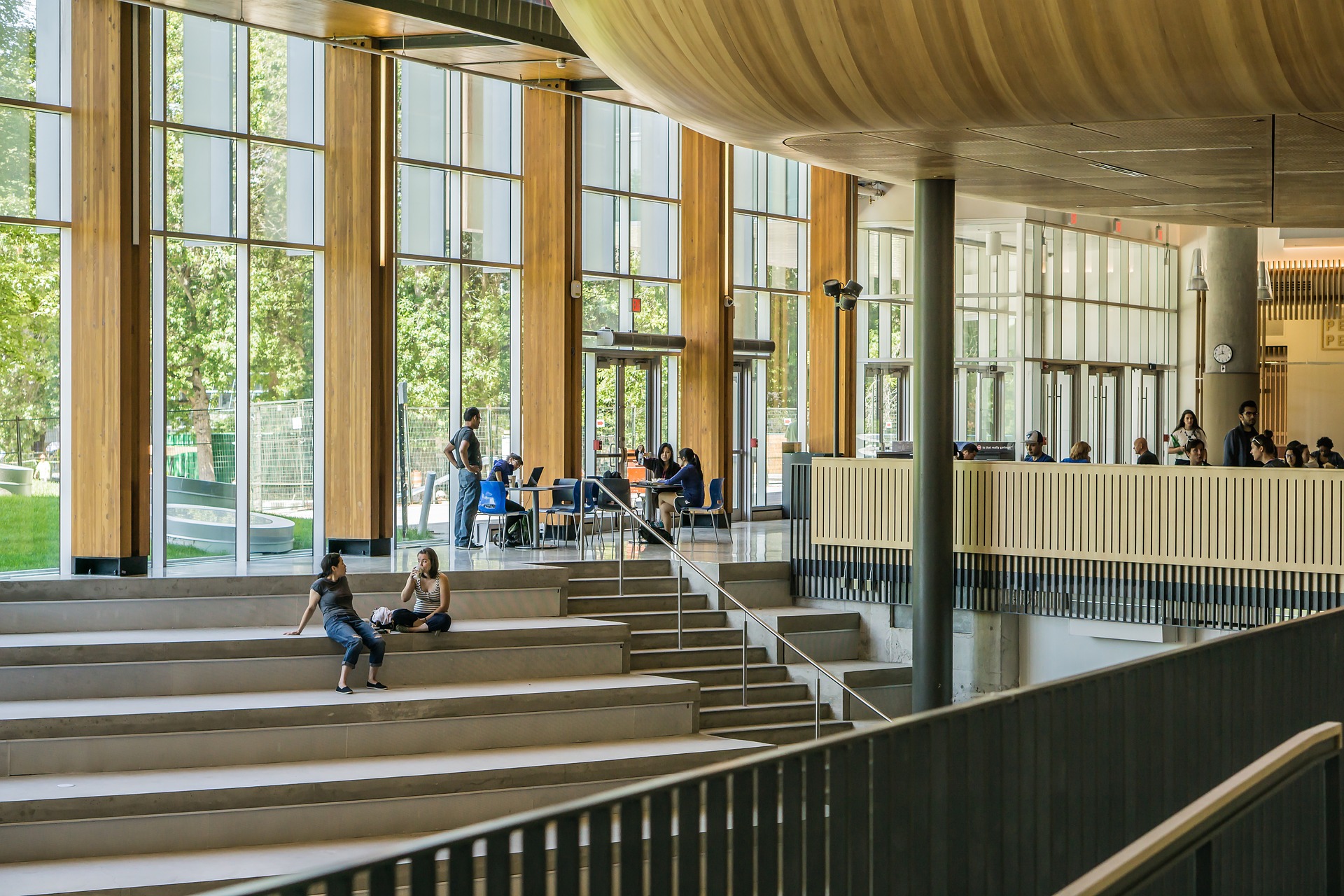 Method
Method
STUDENTS
FAMILY MEMBERS
STAFF
Semi-structure interviews
Interpretative Phenomenological Analysis
Semi-structure interviews
Surveys
Reflexive Thematic Analysis
Semi-structure interviews
Surveys
Reflexive Thematic Analysis
23 APRIL, 2024
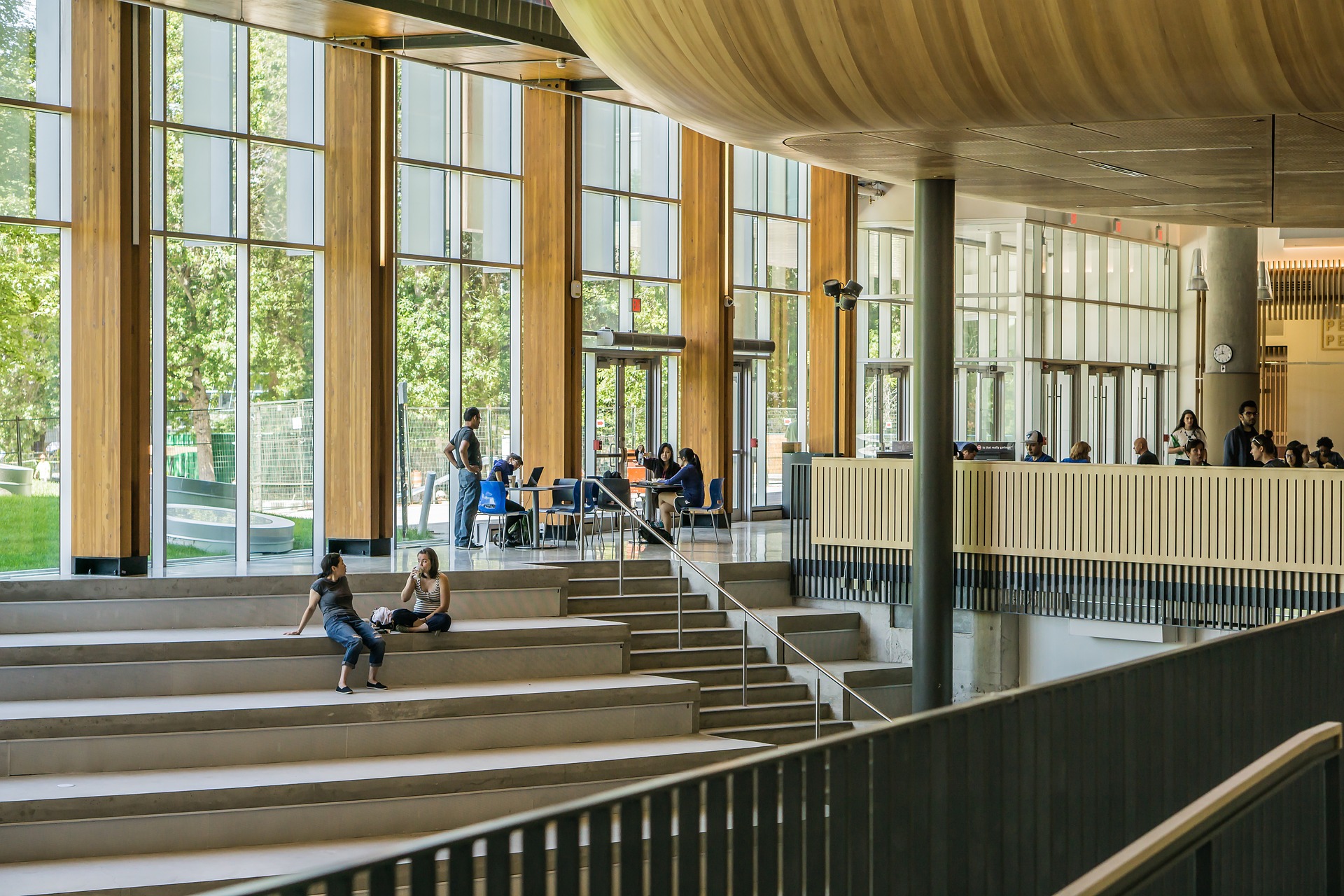 Findings
Student Interviews
23 APRIL, 2024
Participant Information
23 APRIL, 2024
Student Themes
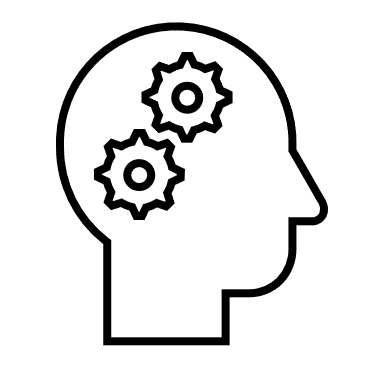 Sense of self and identity
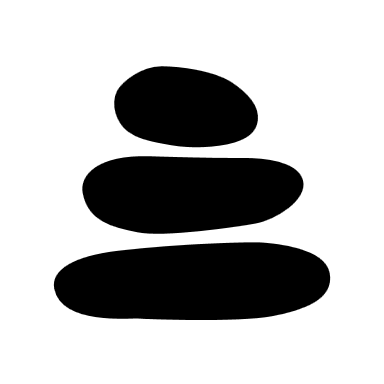 Persistence and resilience
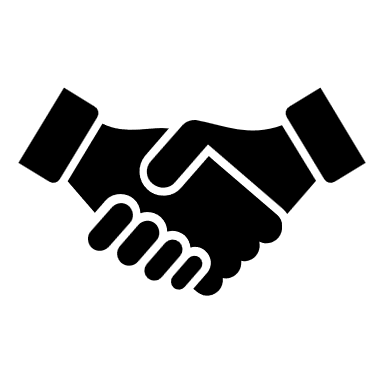 Accessing and receiving support
Support Network Interviews
23 APRIL, 2024
Support Network Themes - Interviews
Early and ongoing support
The first year of university is a critical period
Delays and difficulties with help seeking impact support provision
Transition support is needed before, during, and beyond the first year
Peer-to-peer support
Benefits and challenges associated with autism specific mentoring programs 
Facilitated social groups also provide peer-to-peer support
Support networks outside of the university
External supports: Emotional and practical
External support networks: Barriers to providing support
The challenges of balancing support need and autonomy
Supporting autistic university students
Recognising the diversity and individuality of autistic students
Providing appropriate support requires time and resourcing
Developing a university wide understanding of autism
Autistic students would benefit from a safe space on campus
Family Member Surveys
23 APRIL, 2024
Family Member Themes - Survey
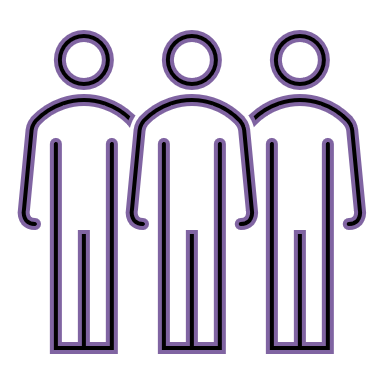 Parent Support
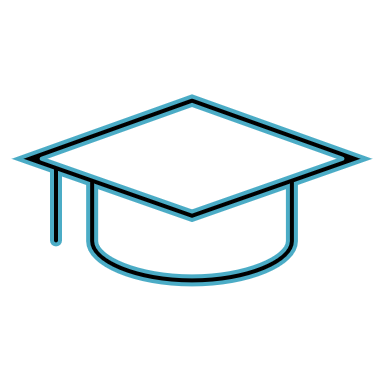 University supports
Staff Member Surveys
23 APRIL, 2024
Staff Member Themes - Survey
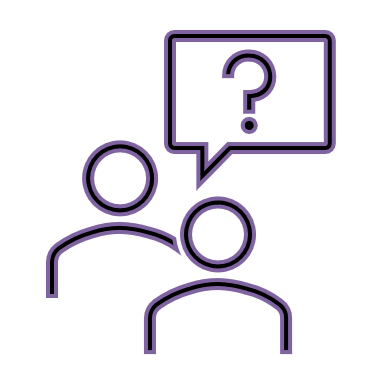 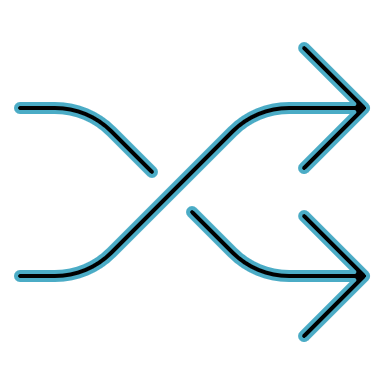 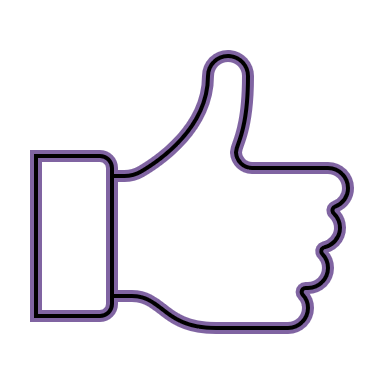 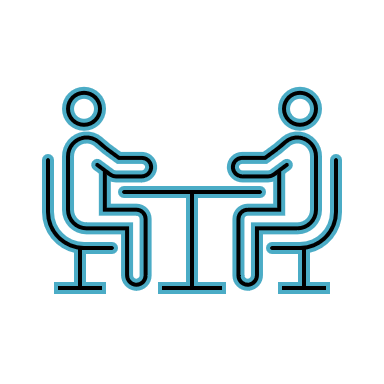 23 APRIL, 2024
Bioecological theory model: Factors which influence transition
23 APRIL, 2024
Bioecological Theory Model Factors That Impact Transition
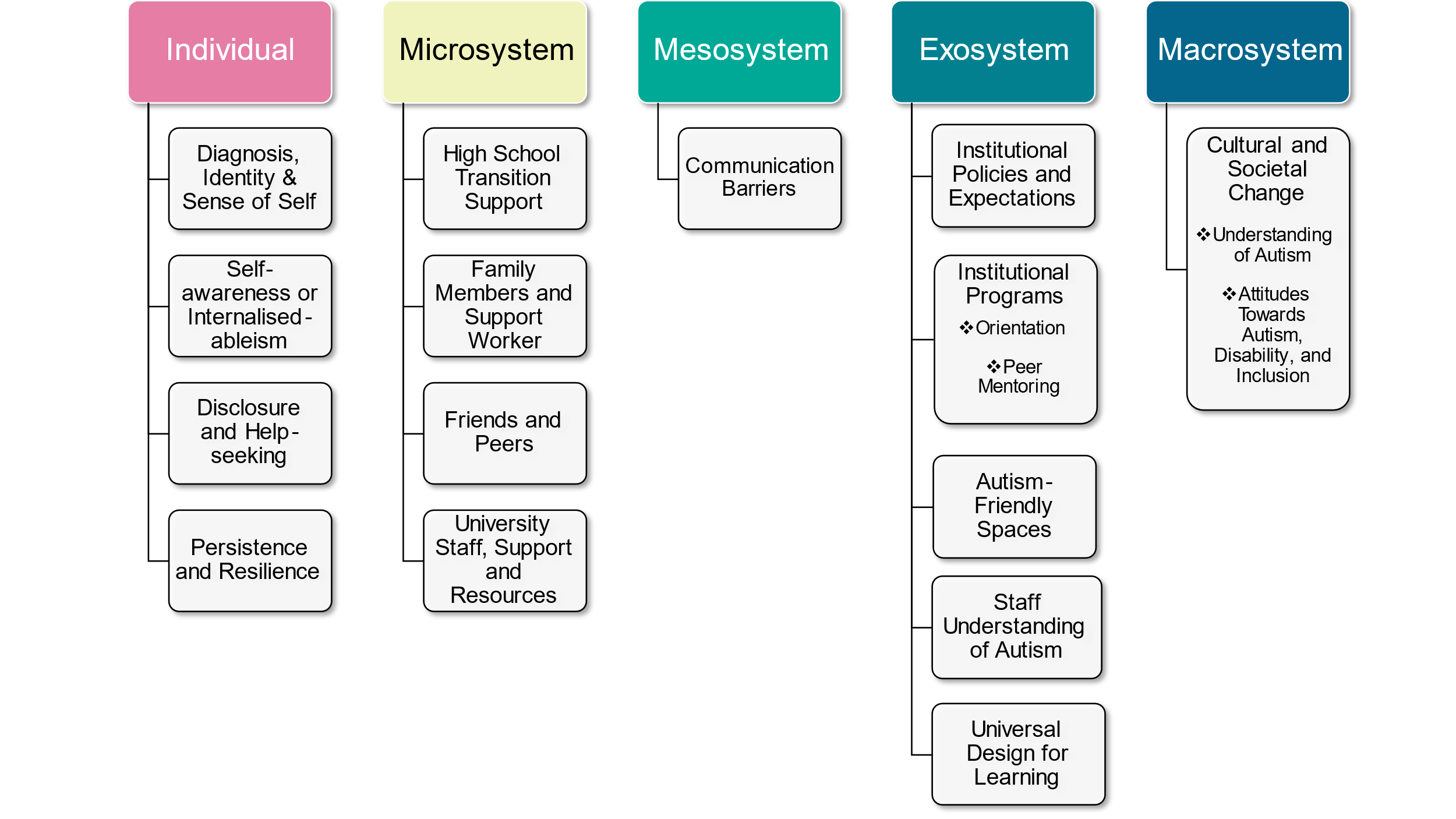 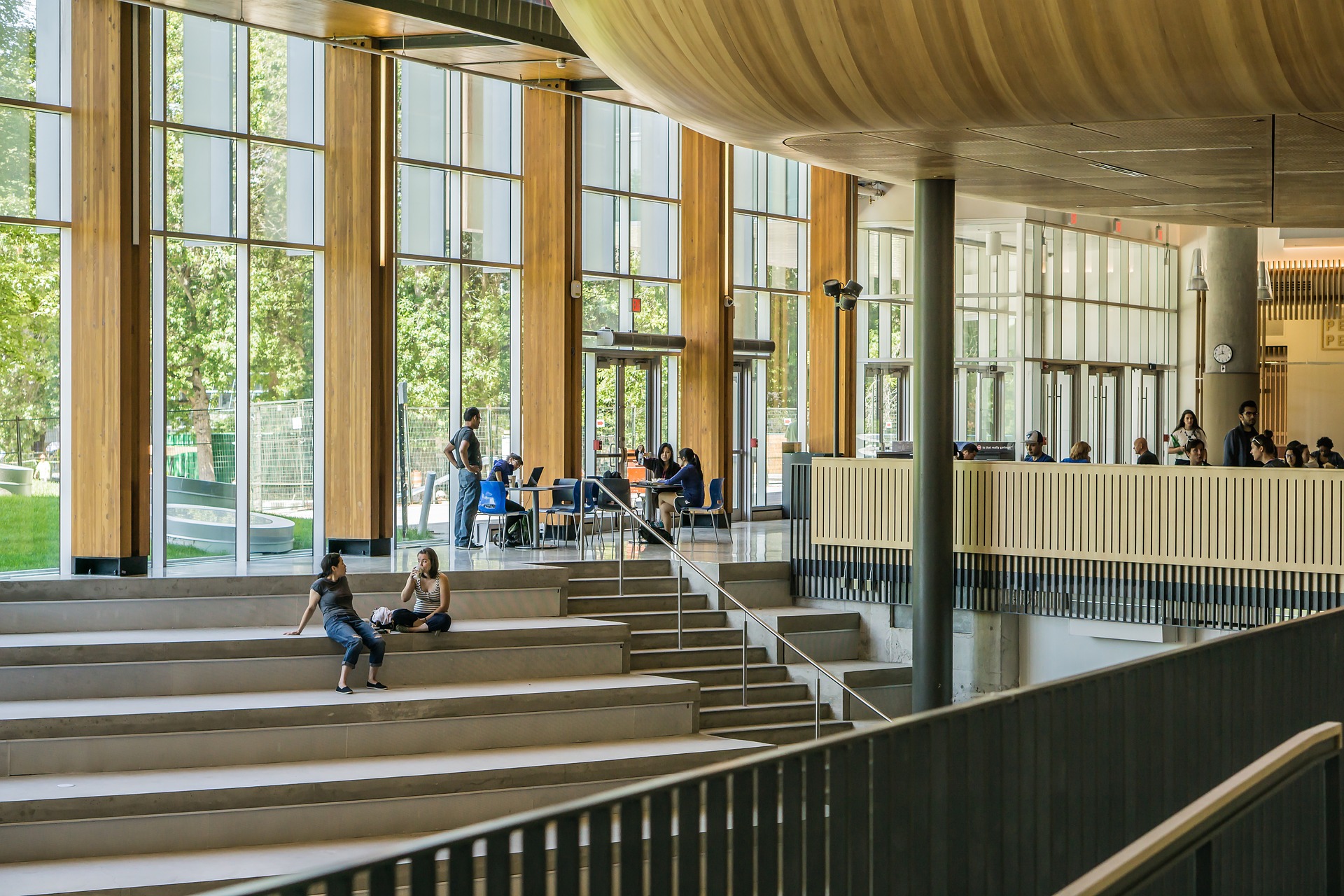 Recommendations
Recommendations
Recommendation 4
Implement strategies that are responsive to the potentially disrupted transition experiences of autistic students.
Develop and promote resources which inform family members about students’ rights and responsibilities at university.
Implement and promote mechanisms which enable autistic students to identify a family member or support worker as a key contact or advocate.
Implement strategies that support autistic students to develop skills in help-seeking and disclosure.
Recommendation 3
Recommendation 1
Recommendation 2
23 APRIL, 2024
Recommendations Continued
Recommendation 8
Implement strategies which support the attendance, participation, and inclusion of autistic students at orientation programs.
Ensure university disability and equity services are adequately funded and resourced to provide early and ongoing funding to support the transition needs of autistic university students.
Create an inclusive and welcoming campus culture, which celebrates neurodiversity and encourages autistic students to embrace their autistic identity.
Implement and promote strategies which enable early engagement of prospective autistic students with relevant university disability or equity services.
Recommendation 7
Recommendation 5
Recommendation 6
23 APRIL, 2024
Recommendations Continued
Develop and implement transition strategies which support a holistic approach to orientation and transition, such as the Five Senses of Success model.
Adopt Universal Design for Learning approaches and inclusive teaching and learning practices.
Recommendation 9
Recommendation 10
23 APRIL, 2024
Contact
LinkedIn: https://www.linkedin.com/in/alison-nuske
alison@alisonnuske.com.au
alisonnuske.com.au
23 APRIL, 2024
Thank You
23 APRIL, 2024